Vocabulario en Contexto
Personality traits
Ask and tell what people are like
Use adjectives to describe people
Vocabulario Masculine & feminine
artístico (a)
atrevido (a)
bueno (a)
desordenado (a
estudioso (a)
gracioso (a)
ordenado (a)
perezoso (a)
reservado (a)
simpático (a)
serio (a)
talentoso (a)
trabajador (a)

artistic
daring
good
messy
studious (studier)
funny
organized/ neat
lazy
reserved/ shy
nice/ friendly
serious
talented
hardworking
Vocabulario
deportista
impaciente
inteligente
paciente
sociable
athletic
impatient
intelligent
patient
sociable
Asking Questions
¿Cómo eres?
¿Cómo es?

¿Cómo se llama?

¿Eres ……………….?
What are you like?
What is he/she like?
What’s his/her name?

Are you…….?
Common Sentences about People
Le gusta……..
No le gusta……..
Es……..
Soy……..
No soy…….

He/she likes…..
He/she doesn’t like……..
He/she is…….
I am ………….
I am not …….
Nouns/ and pronouns
el amigo
la amiga
el chico
la chica
Él
ella
yo
male friend
female friend
boy
girl
he
she
I
Useful Words
a veces
muy
pero
según
según mi familia

también
sometimes
very
But
according to
according to my family
Also
Definite Articles
La boca- the mouth			el brazo- the arm
Indefinite Articles
Una boca- a mouth	                un brazo- an arm
When you learn a new noun, say it aloud, with its definite article, as often as you get a chance. Eventually, you will find that words just “sound right”with the correct definite article and you will know whether nouns are masculine or feminine.
Example Sentences
A.¿Él es el chico? Es mi amigo. ¿Cómo se llama? Se llama Marcos. ¿Cómo es? Pues……
B. Él es deportista. Le gusta mucho practicar deportes.

Mi amiga Sarita es una buena amiga. No es muy deportista…..
pero es la chica artística y muy ordenada. Es una chica muy inteligente.
Actividad 1
Write out a sentence describing the people in the photos.
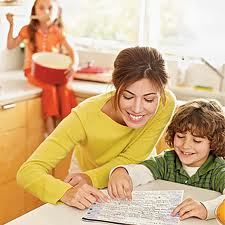 Modelo:  La chica es muy simpática.
1.
2.
4.
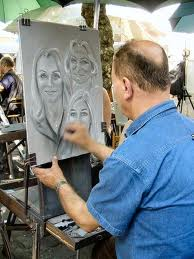 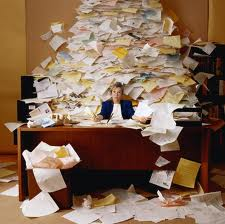 3.
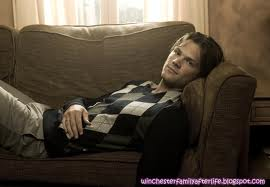 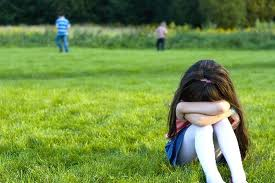 5.
6.
7.
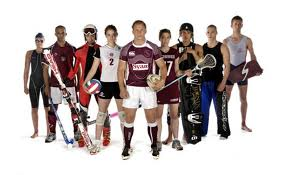 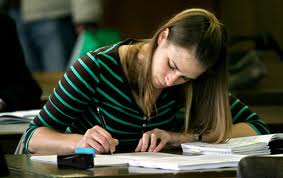 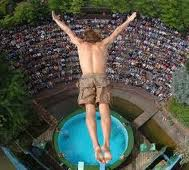 Actividad 2
Read the senteces, then choose the appropriate word to fillin each blank.
Modelo: Noel no es el chico impaciente. Es muy paciente.
Le gusta mucho practicar deportes. Es _______________.
A veces no es serio. Es un chico ________________.
Le gusta pasar tiempo con amigos. Es muy _____________.
No es un chico ordenado. Es ___________________.
Le gusta ir a la escuela. Es _________________.
No es perezoso. Es un chico muy ____________.
trabajador
paciente
gracioso
sociable

deportista
estudioso
desordenado
Actividad 3
Yo soy……
Make a chart like the one below. Write at least 5 adjectives in each column to say what you are like and are not like. Include muy o a veces when they are appropriate.
Actividad 4
Find a partner, use the chart in actividad 3 to talk about your personality traits, and the traits to your partner. Take notes because you will need them in the next actividad.  Use the modelo to assist you.
Modelo:
¿Cómo eres?
Soy estudiosa y muy trabajadora. También soy deportista. ¿Y tú?
a. Soy artístico. Según mis amigos, soy talentoso. No soy Perezoso.
Actividad 5
Use the information from Actividad 3 & 4 to help you write a paragraph description of yourself and your partner. Follow the model to help you make complete sentences. Practice capitalization and punctuation too!
Actividad 6
¿Qué es un buen lider?
A good leader has to have certain qualities. Fill in as many adjectives that in your opinion describe what a good leader is and is not.
Actividad 7
Read the sentences below and indicate which character is being described: Chica sociable o Chica misteriosa.
Me gusta hablar por teléfono.
Me gusta ir a la escuela
Soy simpática.
No so muy ordenada
Soy trabajadora.
La chica es reservada.
Me gusta pasar tiempo con mis amigas.
Me gusta escribir cuentos.
Actividad 8
Martiza is talking about her friend Juan. Read the sentences, then choose the appropriate word to fill in each blank.
Le gusta mucho practicar deportes. Es ___________.
A veces, no es serio. Es un chico ___________.
Le gusta pasar tiempo con amigos. Es muy __________.
No es un chico ordenado. Es ________.
Le gusta ir a la escuela. Es _________.
No es perezoso. Es un chico muy _________.
Es simpático. Es un amigo muy ________.
trabajador		deportista		bueno		paciente		estudioso 		sociable			gracioso			desordenado
Actividad 9
El poema “Soy Elena” The following poem is called a poema en diamante. Can you guess why? After you’ve read the poem answer the questions.
Soy Elena
En general, soy
Reservada y ordenada.
A veces, woy atrevida,
Graciosa o impaciente.
No soy mi deportista ni artístic.
¡Yo soy so!
Actividad 9 continued
Which activity would you invite Elena to do based on what she has told you about herself.
Dibujar           montar en monopatín	        escuchar música

2. Rewrite this poem replacing Soy Elena with Soy Tomás.
Actividad 10Una poema personal
Write un poema en diamante about youself. Choose adjectives that best describe you. Look back at your chart from past actividades for some ideas. Subsitute your adjectives in the poem from above. Be sure to write the poem in the form of a diamond. You might want to use nice handwriting and illustrate your work.
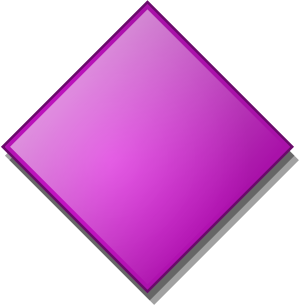 Actividad 11
Write the word “el” in really big letters on a piece of paper. 
On the back side, write the word “la” in really big letters.
I will say words you already know in Spanish
When you hear a masculine words, hold up “el”
When you hear a feminine word, hold up “la”

“el”				“la”
Actividad 12¿Qué es?
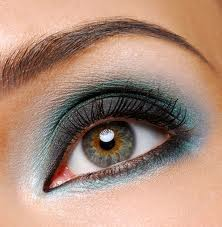 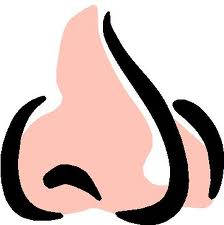 Es un(a) _________________.
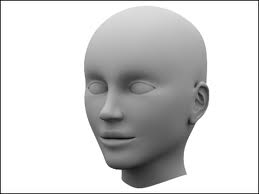 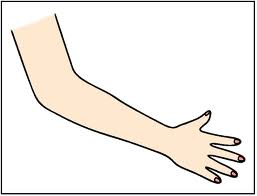 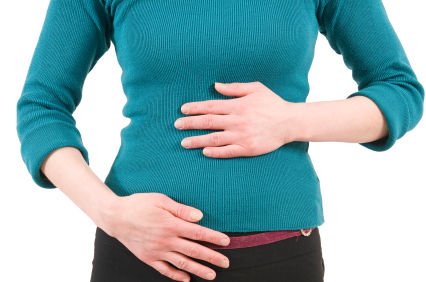 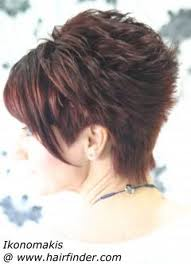 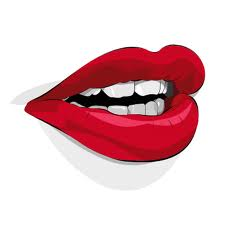 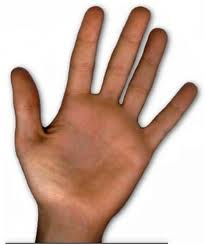 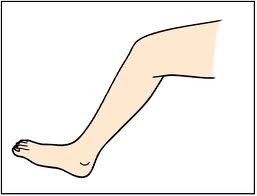 Actividad 13
Read and write out the following sentences and complete each one with un or una.
La Sra. Secada es  _____ profesora simpática.
Alicia es _____ estudiante trabajadora.
Juan Carlos es _____ chico Perezoso.
Germáan es ______ chico sociable.
El Sr. Guzmán es ___ profesor gracioso.
Adrianna es ____ chica muy seria.
La Srta. Cifuentes es _____ prefesora paciente.
Arturo es _____ estudiante talentoso.
Yo
simpática
buena
amigo
atrevida
pero
¿Cómo eres?
impaciente
trabajador
ella
desordenado
estudiosa
según
paciente
deportista
él
chica
sociable
ordenada
Yo soy
seria
talentosa
el/la
artistíco
Ella es
gracioso
intelligent
una/un
perezosa
reservado
A veces
muy